Figure 6. Topographical maps of the valence-related ERP effects in good and bad mood. Shown is the potential ...
Cereb Cortex, Volume 17, Issue 7, July 2007, Pages 1516–1530, https://doi.org/10.1093/cercor/bhl062
The content of this slide may be subject to copyright: please see the slide notes for details.
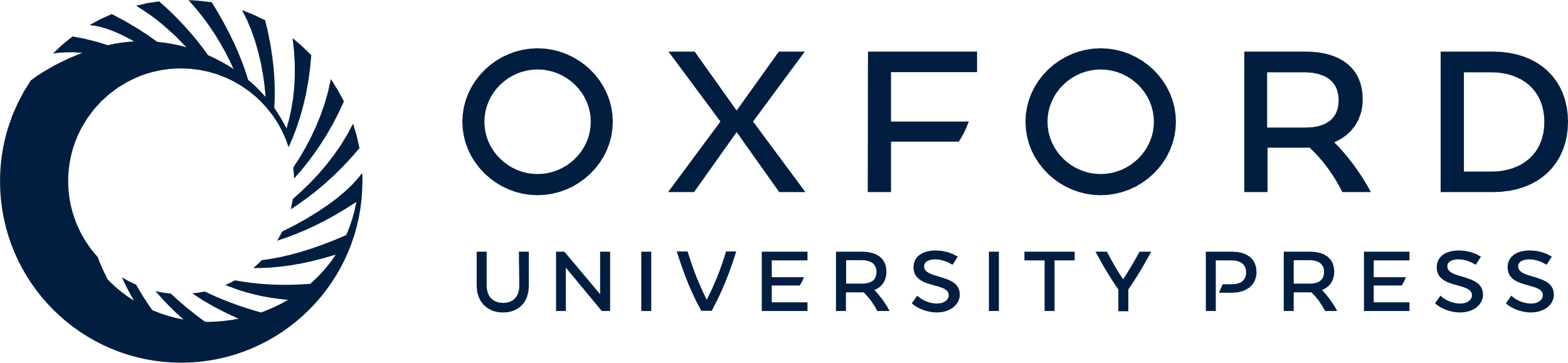 [Speaker Notes: Figure 6. Topographical maps of the valence-related ERP effects in good and bad mood. Shown is the potential distribution of the difference waves (positive minus negative words) interpolated across the head using spherical splines.


Unless provided in the caption above, the following copyright applies to the content of this slide: © The Author 2006. Published by Oxford University Press. All rights reserved. For permissions, please e-mail: journals.permissions@oxfordjournals.org]